СЛОЖНОПОДЧИНЕННЫЕ ПРЕДЛОЖЕНИЯ С ПРИДАТОЧНЫМИ ИЗЪЯСНИТЕЛЬНЫМИ
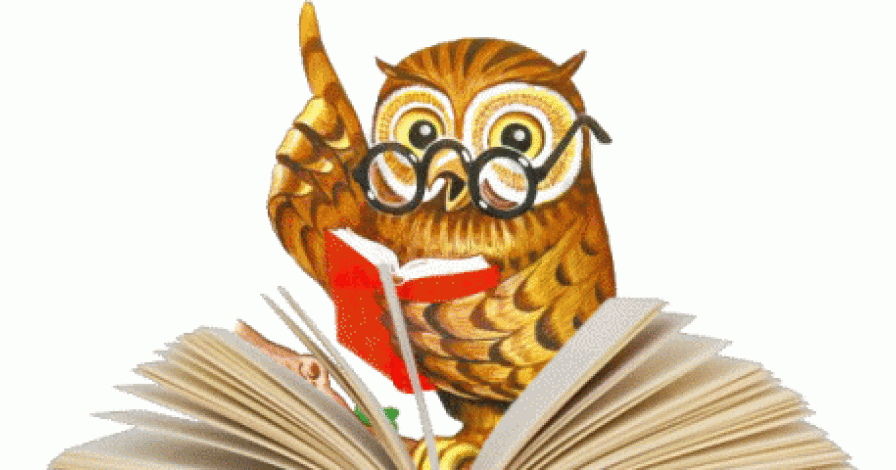 Черняк Анна Владимировна,
                                       учитель русского языка и литературы
                                       Бобровичской средней школы
                                       Ивьевского района
ПРИМЕР
Понятие Родины вмещает всё, что может вместить наша жизнь.
                          
                           что?

[…мест.], [что…].
Продолжите предложение…
Я не знаю, что… (кто, какой, чей, где, сколько, когда).
Найдите 3 лишнее
а) Мне приснился сон, которого никогда не мог я позабыть. 
  б) Я направился к тому месту, где была у меня спрятана лодка. 
  в) Скорее всего, он рисовал то, что видел вокруг себя.
Найдите 3 лишнее
а) За работой мы не замечали, как быстро прошло время. 
  б) Коридор, что вёл в гостиную, был заставлен старой мебелью. 
  в) Я с интересом читаю Чехова и удивляюсь, как писатель лаконично и с юмором всё изложил.
Работа с текстом
Я считаю, что мы должны ее оберегать. 


		И сегодня я с гордостью могу сказать, что моя родина – Беларусь.
Домашнее задание
§16, упр.156
БЛАГОДАРЮ ЗА ВНИМАНИЕ!